Ethics and Technology
Melissa Milliorn, LMSW-IPR and Diana Hall, BSW
Happy Social Work Month
Learning Objectives
Ethical vs Legal
Ethical standards for using technology in the workplace  
How to set boundaries with co-workers and clients related to technology
Protecting the Client
Protecting the Professional
Protecting the Agency
What’s the difference?
Ethical and Legal
Unethical but Legal
Ethical but Illegal
Unethical and Illegal
Ethical vs Legal
[Speaker Notes: Break in and see something that freaks you out.  Do you stay or leave?
Home visit, someone crying.  Break into house, call law enforcement, or leave.
Technology – Bit Coins
NASW Code of Ethics, page 4, last paragraph Read about use of technology in Social Work practice.]
Ethical standards for using technology in the workplace
Professional Standards
Policies in the Workplace
Websites – Whitehouse.com vs Whitehouse.gov
CONFIDENTIALITY: This e-mail communication and any attachments may contain confidential and privileged information for the use of the designated recipients named above.  This transmission is strictly confidential.  If you are not the intended recipient of this message, you may not disclose, print, copy or disseminate this information.  If you have received this in error, please reply and notify the sender (only) and delete the message.
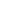 [Speaker Notes: Code of Ethics Identify agency standards
Technology in the workplace
Agency Portals – Breach of Confidentiality
On Cellphone instead of listening to presentation
Referral using technology – scan to email, faxing – use of coversheets
Client access to records, what does that look like for them?  Email copies of records to clients via personal email.]
Setting boundaries with co-workers and clients related to technology
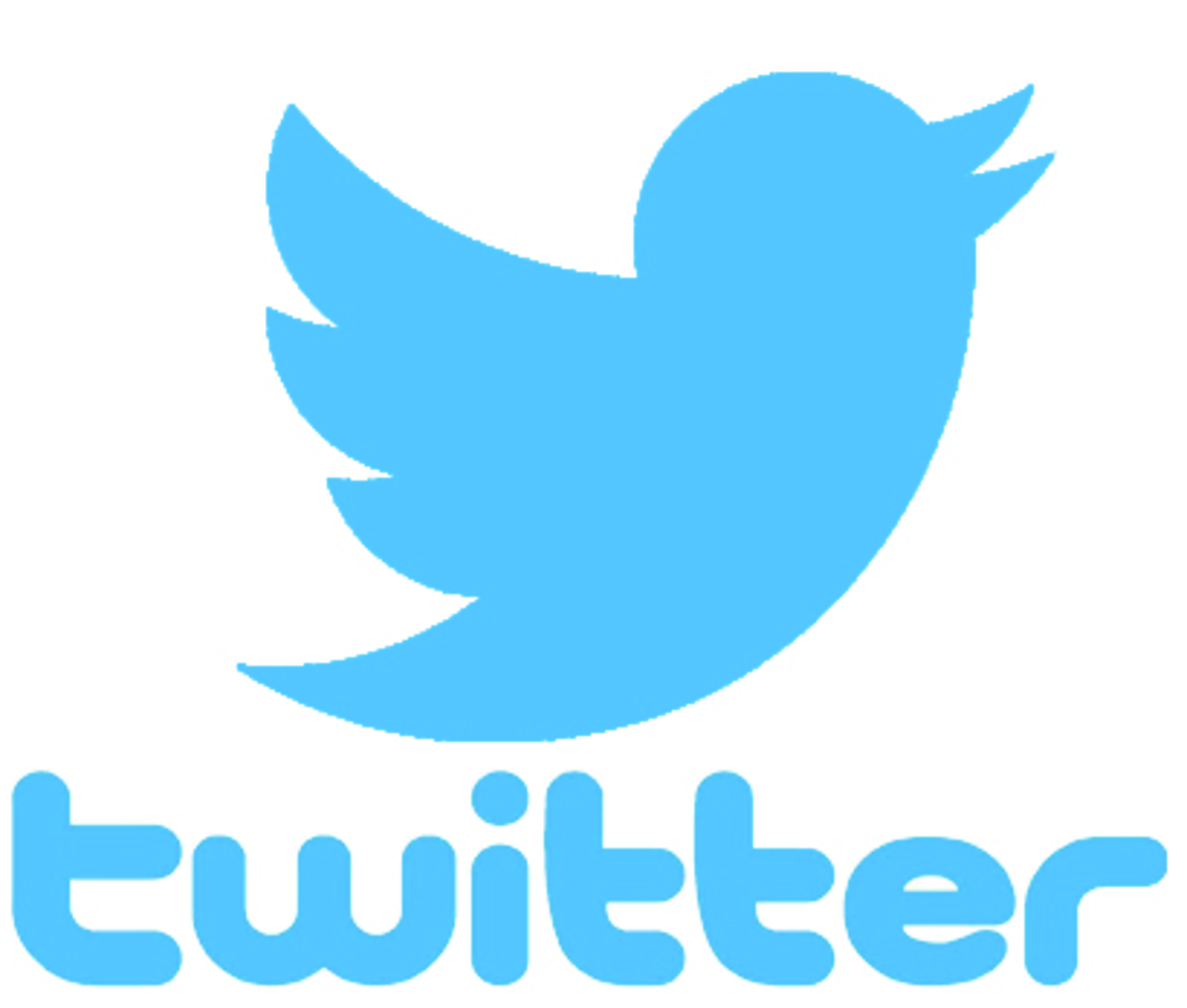 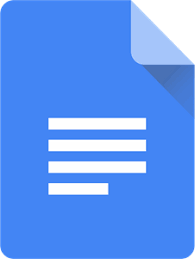 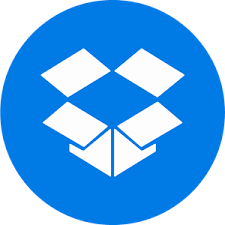 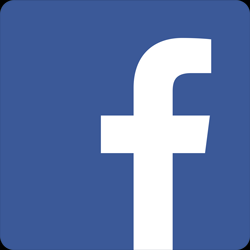 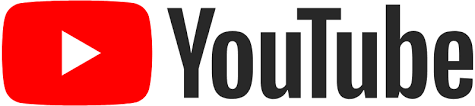 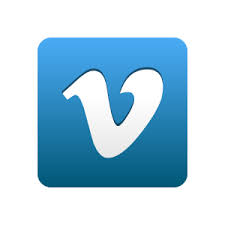 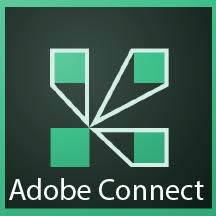 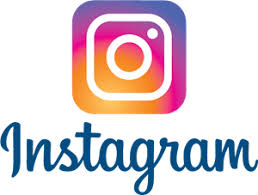 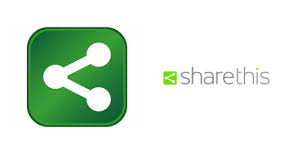 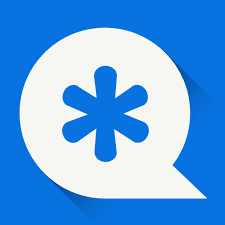 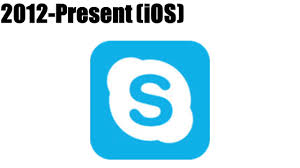 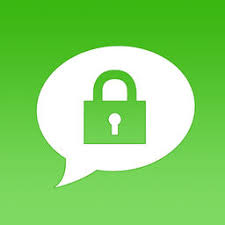 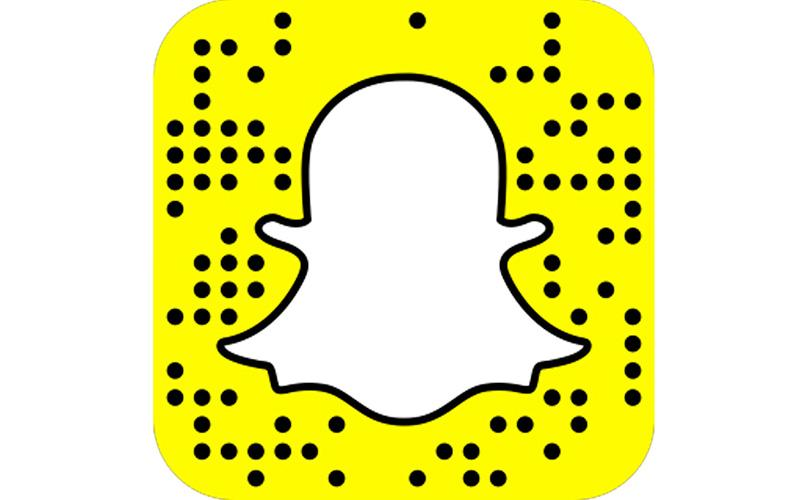 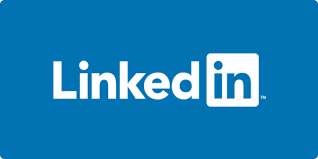 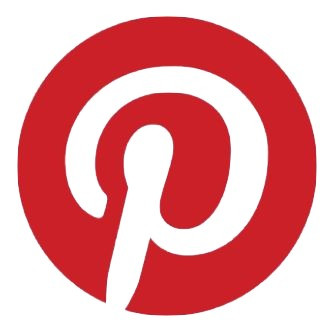 Setting boundaries with co-workers and clients related to technology
Social Media
Personal Cell Phone 
Login and Password
Teleconferencing, Webinars, Telehealth, etc.
[Speaker Notes: Sharing login and password
On call conversations (in a car traveling with friends and get a work related call, how do you handle the situation?)
Informed Consent]
Protecting the Client
Confidentiality
Relationships with Clients
Informed Consent
Competency
Purpose
[Speaker Notes: If technology is not working, make sure you have a backup
What is agency policy for technology failure?  How does it affect competency?  
Who has access to the information?  Are we protecting the client?  NASW Code of Ethics 5.02F 
Are we asking intrusive or evasive questions that may not have anything to do with the work but are on agency forms?  Do we need to change policy?
Do clients have the right to refuse the use of technology?  If so what is the back up plan/agency policy?   
Informed Consent - Limited of services provisions of services when technology doesn't work.  How to work with clients, what is the agency plan?  NASW Code of Ethics 1.03A]
Protecting the Professional
As a Profession or to our Profession
Unethical conduct of colleges
Unprofessional Relationships
Professional Boundaries
[Speaker Notes: Reputation of profession and the professional
Technology and informed consent for clients NASW Code of Ethics 5.02F  
Unprofessional relationships – Professors and Students NASW Code of Ethics 2.06A
How to report unethical colleges or intervene?  Reporting to supervisor or talking to the person.]
Protecting the Agency
How you represent your agency
Social Media
Referrals
Knowledge of agency policy and use when needed
[Speaker Notes: What you post on Social Media can be construed as your agencies views.
Employers look at social media as background checks
Back talking agencies and their policies
Knowledge of agency policy and updated changes]
Questions
Challenge
Go back to your work place, read your code of ethics, agency policies and standards.  Have they been updated to reflect changing technology?  
Advocate to make changes to policies or technology where needed
[Speaker Notes: Final thoughts, what else can we do?]
References
Academy of Careers and Technology, Policy and Procedure Manual Template, Retrieved from www.wvact.net/swp/policy-and-procedure-manual-template.docx
Knight, S.A. (2017). New Technology Standards Guide Social Work Practice and Education. Social Work Today, vol. 17, no. 2, pg. 10-13. www.socialworktoday.com 
National Association of Social Workers. (2017). Code of Ethics of the National Association of Social Workers. NASW Press, Washington, D.C.
National Association of Social Workers. (2017). Ethics and Professional Review Retrieved from https://www.socialworkers.org/About/Ethics
National Association of Social Workers, Association of Social Work Boards, Council on Social Work Education, & Clinical Social Work Association. (2015). Standards for Technology in Social Work Practice. NASW Press, Washington, D.C.